Massiver Abbau droht, Finanz‐„Revolution“ fällt aus
Die Lauterbach‘sche Krankenhausreform:
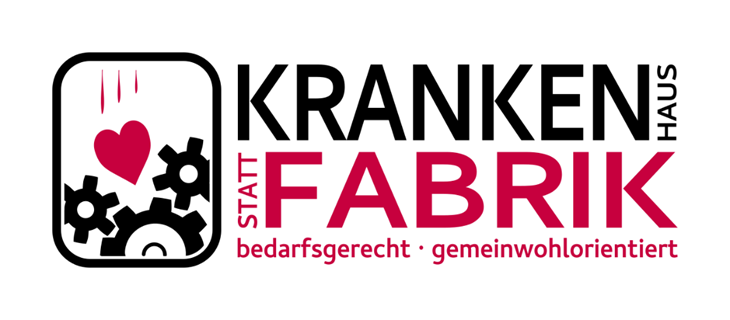 Online Veranstaltungsreihe Krankenhaus statt Fabrik
Teil 5 „finale Eckpunkte
26.07.2023
Dr. Thomas Böhm
Gliederung
Level
Leistungsgruppen
Vorhaltevergütung
Sektorenübergreifende Versorger (Level Ii)
Finanzprobleme
2
Level
Kommissionvorschlag (Einteilung aller Krankenhäuser in Level, Zuweisung von Leistungsgruppen und Qualitätskriterien zu diesen Leveln, Verknüpfung mit der Vorhaltevergütung) ist vom Tisch 
Lauterbachs Plan B: Leveleinteilung auf dem Umweg über ein „Transparenzgesetz“ (ohne Zustimmungspflicht der Länder)
3
Bewertung Level
Früher in allen Krankenhausplänen sogenannte Versorgungstufen (örtliche/regionale Grundversorgung, überregionale Zentralversorgung und Maximalversorgung) 
Im Rahmen der DRG-Einführung meist abgeschafft. Begründung: behindern den (gewollten) Wettbewerb
Einteilung grundsätzlich sinnvoll: ermöglicht regionale und überregionale Planung des Versorgungsbedarfs: Welche Krankenhäuser der einzelnen Stufen haben welche Abteilungen und Bettenzahlen.
Anderer Ansatz bei Lauterbach’scher Regierungskommission 
Missbrauch eigentlich sinnvoller Planungskriterien zur Selektion und Schließung von Krankenhäusern
Verknüpfung von Planung und Vergütung und damit finanzielle Steuerung des gewollten Ausscheidens von Krankenhäusern.
Deshalb: Streichung dieser Level ist gut 
Gefahr: Weiterverfolgung der Kommissions-Pläne unter dem Deckmantel der Transparenzerhöhung und Qualitätssicherung
Aber: keine Auswirkungen auf die Krankenhausplanung der Länder und auf die Vorhaltevergütung
4
Leistungsgruppen
Leistungsgruppen - 1
Deutliche Einschränkung der Pläne der Kommission: 65 statt der 128 Leistungsgruppen (LG) 
LG aus NRW, plus 5 weitere „fachlich gebotenen“ LG (Infektiologie, Notfallmedizin, spezielle Traumatologie, spezielle Kinder- und Jugendmedizin, speziellen Kinder- und Jugendchirurgie)
Leistungsgruppen sind Zusammenfassungen von Diagnosen und dazugehörigen Therapien (z.B. Nephrologie, Endokrinologie, Operationen an der Speiseröhre)
Beschreiben Leistungen eines Krankenhauses detaillierter als Fachgebiete (Innere Medizin, Chirurgie usw.)
Zukünftig weitere LG möglich – mit Zustimmung der Länder 
Hinterlegung der für die LG notwendigen strukturellen Qualitätskriterien (z.B. notwendige Ausstattung mit Einrichtungen und Personal, aber evtl. auch Mindestzahlen für Behandlungen)
6
Leistungsgruppen - 2
Zuweisung der LG im Rahmen der Krankenhausplanung  durch die Länder
Voraussetzung: Erfüllung der Qualitätskriterien (welcher?)
Prüfung der Einhaltung der Qualitätskriterien durch Medizinische Dienst 
Nur noch Behandlungen in den zugewiesenen LG möglich
Es soll „verwandte Leistungsgruppen“ geben, die nur gemeinsam vergeben werden
Ausnahmegenehmigung durch die Länder möglich, wenn Qualitätskriterien nicht erfüllt
Wenn KH bedarfsnotwendig (Sicherung der flächendeckenden Versorgung) 
Bundeseinheitlichen Ausnahmenkatalog
Die Vorhaltevergütung (s.u.) wird in diesem Fall nicht gekürzt
7
Bewertung Leistungsgruppen - 1
Versorgungsstufen und LG sind grundsätzlich richtig:
Wenn man nicht finanziell steuern will, muss man planen. Zum Planen gehören Kriterien und Bedingungen
Nähere Definition des Versorgungsauftrags verhindert, dass jedes KH/jede Abteilung alles macht, auch wenn es/sie von den Voraussetzungen her, dazu nicht geeignet ist
Aber: Gefahr, dass solche Kriterien zum Bettenabbau und zu Krankenhausschließungen missbraucht werden
Länder verfolgten in den letzten Jahren dieselben Schließungsziele. Jetzt Verweis auf die „bundesgesetzlichen“ Zwänge möglich
Reduzierung der Zahl der LG schränkt die Missbrauchsmöglichkeiten ein, weil das System so flexibler bleibt.
Die Qualitätskriterien sind eine Blackbox. Sollen erst nach Verabschiedung des Gesetzes festgelegt werden. 
„Verwandten Leistungsgruppen“ sind auch eine solche mögliche Hürde. 
Forderung: Leistungsgruppen und Qualitätskriterien müssen sachgerecht sein und kein Selektionsinstrument.
8
Bewertung Leistungsgruppen - 2
Aber: eine Planung mit Leistungsgruppen ersetzt nicht die konkrete Planung der notwendigen Bettenzahlen. In der Zahl der Betten realisiert sich das stationäre Versorgungspotenzial. Ohne Betten keine stationäre Behandlung
Großer Fehler: MD ungeeignet für unabhängige Prüfung. (bleibt trotz Namensänderung finanziell eine von den Krankenkassen dominierte Organisation, Qualitätsprüfung ist Ländersache)
Sinnvoll: Möglichkeit für die Länder Ausnahmegenehmigungen zu erteilen
Erfordert aber die nötigen finanziellen Konsequenzen, um die Krankenhäuser zu befähigen, die Qualitätskriterien zu erfüllen
„Verlängerung und Ergänzung des Krankenhausstrukturfonds“ (Präambel) nur „vorgesehen“, also nicht sicher und Tropfen auf den heißen Stein.
9
Bewertung Leistungsgruppen - 3
Auch bei dieser Reform steht alles Kopf: Zuerst das Geld, dann der Bedarf als abhängige Variable
Statt: Feststellung des Bedarfs einer Versorgungregion. Planung und Schaffung der notwendigen Einrichtungen zur Befriedigung dieses Bedarfs, Bereitstellung der notwendigen Mittel 
Meilenweit entfernt von einer intersektoralen Versorgungsplanung - demokratisch (unter Einbeziehung Aller) und in den einzelnen Versorgungsregionen
Voraussetzung hierzu wäre, dass der Versorgungsauftrag für die gesamte Versorgung (incl. der ambulanten Versorgung durch Niedergelassene) wieder bei den Ländern (konkret den Versorgungsregionen) liegt
Zusammenfassend: Die Pläne der Regierungskommission wurden deutlich entschärft, haben aber immer noch ein großes Schließungs-Potenzial
10
Vorhaltevergütung
Vorhaltevergütung - 1
Vorhaltevergütung in Höhe von 40% (60% incl. Pflegebudget) der Gelder, die bisher über DRGs ausgezahlt wurden
Die Gesamtsumme (DRG und Vorhaltevergütung) soll „grundsätzlich“ (Ausnahmen s.u.) gleichbleiben. 
Voraussetzung: Eindeutige Zuordnung aller DRGs zu Leistungsgruppen.
Berechnung:
Absenkung des Relativgewichts jeder DRG um 40%
Zuordnung der „eingesparten“ Relativgewichtanteile zu den Leistungsgruppen
Verteilung auf die Länder (jeweiliger Anteil der dort anfallenden DRGs)
Multiplikation mit dem jeweiligen Landesbasisfallwert (LBFW).
Verteilung der jeweiligen Gesamtsumme pro LG auf die Krankenhäuser nach ihrer Fallzahl und Fallschwere. (= Casemix)
Voraussetzung: Einhaltung der vorgeschriebenen Qualitätskriterien. Wenn nicht, Verteilung des Anteils auf die restlichen Häuser mit dieser LG.
12
[Speaker Notes: Die Bundesregierung spricht immer von 60%, da ist aber das sog. Pflegebudget enthalten, das schon 2020 aus den DRGs ausgegliedert wurde und ca. 20% entspricht).
Das Pflegebudget ist kein Budget, sondern die vollständige Refinanzierung der Kosten der Pflege (Selbstkostendeckung) mit unterjährigen Abschlagszahlungen und Spitzabrechnung am Jahresende. Damit sind keine Gewinne möglich. Bei Budget ist das anders. Budgets sind eine Art der finanziellen Steuerung. Gewinne sind möglich - man macht sie mit (Personal-)Kostendumping und Unterversorgung.
Der LBFW ist der Preis für das Relativgewicht mit dem Wert 1. Er wird jährlich auf Landesebene zwischen Kassen und Krankenhäusern nach strengen gesetzlichen Vorgaben (z.B. kein vollständiger Ausgleich von Tarifsteigerungen) ausgehandelt. Momentan liegt er bei ca. 4000 Euro.]
Vorhaltevergütung - 2
Überprüfung der Verteilung der Gelder an die Krankenhäuser nach zwei Jahren und danach alle drei Jahre
Wenn Fallzahl in einem Korridor von +/- 20 Prozent: keine Auswirkungen auf die Einstufung
Dagegen: vollständige Berücksichtigung der Fallschwere 
Später (wann?): Ersetzung der Pauschale von 40% durch Kalkulation der Vorhaltekosten (Wie?)
Integration bisheriger Zuschläge (z.B. Zentrumszuschlag, Sicherstellungszuschlag, Fixkostendegressionsabschlag) in die Vorhaltevergütung
13
[Speaker Notes: Die Bundesregierung spricht immer von 60%, da ist aber das sog. Pflegebudget enthalten, das schon 2020 aus den DRGs ausgegliedert wurde und ca. 20% entspricht).
Das Pflegebudget ist kein Budget, sondern die vollständige Refinanzierung der Kosten der Pflege (Selbstkostendeckung) mit unterjährigen Abschlagszahlungen und Spitzabrechnung am Jahresende. Damit sind keine Gewinne möglich. Bei Budget ist das anders. Budgets sind eine Art der finanziellen Steuerung. Gewinne sind möglich - man macht sie mit (Personal-)Kostendumping und Unterversorgung.
Der LBFW ist der Preis für das Relativgewicht mit dem Wert 1. Er wird jährlich auf Landesebene zwischen Kassen und Krankenhäusern nach strengen gesetzlichen Vorgaben (z.B. kein vollständiger Ausgleich von Tarifsteigerungen) ausgehandelt. Momentan liegt er bei ca. 4000 Euro.]
Vorhaltevergütung - 3
Nach Leistungsumfang gestaffelter Zuschlag für die Bereiche Pädiatrie, Geburtshilfe, Stroke Unit, Spezielle Traumatologie, Intensivmedizin und Notfallversorgung (Unklar: Höhe, Messung Leistungsumfang)
Zusätzlich Koordinierungszuschlag für Universitätskliniken und große Maximalversorger (Unklar: Höhe, Auswahl)
Von den Kassen zusätzlich finanziert werden
Einführung: 2026 mit budgetneutralem Jahr (gleiche Geldsumme für das jeweilige Krankenhaus wie im Vorjahr), dann Konvergenzphase (zeitliche Staffelung der finanziellen Auswirkungen)
Die Finanzierung der Pflege am Bett („Pflegebudget“) soll „unberührt“ bleiben (weiterhin Selbstkostendeckungsprinzip)
Andererseits im Absatz vorher: „die Kosten der Pflege am Bett sind in den Vorhaltekosten enthalten“
14
[Speaker Notes: Die Bundesregierung spricht immer von 60%, da ist aber das sog. Pflegebudget enthalten, das schon 2020 aus den DRGs ausgegliedert wurde und ca. 20% entspricht).
Das Pflegebudget ist kein Budget, sondern die vollständige Refinanzierung der Kosten der Pflege (Selbstkostendeckung) mit unterjährigen Abschlagszahlungen und Spitzabrechnung am Jahresende. Damit sind keine Gewinne möglich. Bei Budget ist das anders. Budgets sind eine Art der finanziellen Steuerung. Gewinne sind möglich - man macht sie mit (Personal-)Kostendumping und Unterversorgung.
Der LBFW ist der Preis für das Relativgewicht mit dem Wert 1. Er wird jährlich auf Landesebene zwischen Kassen und Krankenhäusern nach strengen gesetzlichen Vorgaben (z.B. kein vollständiger Ausgleich von Tarifsteigerungen) ausgehandelt. Momentan liegt er bei ca. 4000 Euro.]
Bewertung Vorhaltevergütung - 1
Deutliche Abweichungen von den Vorschlägen der Kommission. Das ist ein Fortschritt. Weggefallen ist:
Bindung an Level
Mix aus Bevölkerungsbezug mit Anklängen an das Kapitationsmodell, Qualitätsvergütung (Pay for Performance) und Mengenbezug 
Keine Vorhaltevergütung, wenn Mindestzahlen in jeweiliger LG nicht erreicht
Es bleibt im Wesentlichen bei der Gesamtsumme der Vergütung und damit auch bei der Unterfinanzierung und Finanznot.
Gut (gegen den Vorschlag der Kommission): Zuschläge für einzelne Bereiche werden gesondert finanziert, damit keine Verschlechterung der Finanzlage anderen Bereiche .
Formulierungen zum „Pflegebudget“ widersprüchlich:  Entweder es gilt die Selbstkostendeckung oder sie sind Bestandteil eines Budgets
15
Bewertung Vorhaltevergütung - 2
DRG werden nicht überwunden. Weiterhin 40%! Anreiz zur Mengenausdehnung bleibt, bzw. wird  noch größer (ist noch gestaltbar, schärferer Konkurrenzkampf um das reduzierte Volumen)
Vorhaltevergütung selbst ist nicht mengenunabhängig. 
Bisherige Mengensteigerungen führen zu einem Vorteil bei der Erstverteilung.
Belohnung, wenn Steigerung der Fallzahlen innerhalb von 3 Jahren um jährlich 7%.
„Upcoding“ (Patienten kränker machen, als sie sind) wird in jedem Fall belohnt.
Personalkostendumping ist weiterhin lukrativ (Kostensenkung erhöht bei Budget die Gewinne)
Vorhaltevergütung ist nicht zweckgebunden (Dividende an Kapitaleigner)
Was ist an all dem mengenunabhängig, was Vorhaltefinanzierung? 
Besser: Ausgliederung der gesamten Personalkosten aus den DRGs und 1:1 Refinanzierung  – genau wie bei der Pflege am Bett
16
Bewertung Vorhaltevergütung - 3
Verknüpfung der DRGs mit den LG ermöglicht Berechnung des „Casemix“ einer Leistungsgruppe, ihrer Gesamtkosten und die Zuordnung der Kosten auf die Bundesländer, ihre Versorgungsgebiete und die einzelnen Krankenhäuser
Gefahr: Benchmarks auf LG-Ebene und zentrale Steuerung des gesamten Leistungsgeschehens nach Kostengesichtspunkten 
Keine „Revolution“ und keine „Überwindung der DRGs“, sondern ein Etikettenschwindel
Der Konkurrenzkampf der Krankenhäuser wird unvermindert weitergehen, mit allen negativen Folgen für die Patienten und die Beschäftigten
Letztlich kann man die DRGs nur überwinden, wenn man sie völlig abschafft und durch die Selbstkostendeckung (1:1 Refinanzierung aller notwendigen Kosten eines Krankenhauses) ersetzt
17
Bewertung Vorhaltevergütung - 4
Höchst zweifelhaft: Lauterbach hat zum Ziel seiner Reform auch eine „Entbürokratisierung“ erklärt
Die Integration verschiedener Zuschläge in die Vorhaltevergütung, wird hierzu kein wesentlicher Schritt sein.
Was droht ist eine deutliche Ausweitung der Bürokratie im Zusammenhang mit den Leistungsgruppen (Nachweis, dass man die jeweiligen Bedingungen erfüllt, Kontrollen durch den Medizinischen Dienst, Streitigkeiten um die Erfüllung der Bedingungen).
In Bezug auf den DRG-Bereich ändert sich natürlich überhaupt nichts.
18
Sektorenübergreifende Versorger
Sektorenübergreifende Versorger - 1
„Sektorenübergreifende Versorger“ statt „Level Ii“, weil keine Level mehr
Sind Plankrankenhäuser nach § 108 SGB 5, soweit sie stationäre Leistungen erbringen  
Spielen „zentrale Rolle auf dem Weg zu einer sektorenübergreifenden und integrierten Versorgung“ 
„Verbinden stationären Leistungen der interdisziplinären Grundversorgung wohnortnah sowohl mit ambulanten fachärztlichen sowie hausärztlichen Leistungen als auch mit medizinisch-pflegerischen Leistungen“ (ohne Langzeitpflege)
Entstehen aus dem stationären Bereich durch Umwandlung bisheriger Krankenhäuser
Aber auch aus ambulanten Versorgungsmodellen (bettenführende Primärversorgungszentren, Regionale Gesundheitszentren, integrierte Gesundheitszentren oder andere ambulant-stationäre Zentren)
Bei besonderem Bedarf auch Neugründung
„Wesentlicher Bestandteil der ärztlichen und pflegerischen Aus- und Weiterbildung“
Geschäftsführung durch eine Pflegekraft möglich. Die ärztliche Leitung ist weisungsfrei
20
Sektorenübergreifende Versorger - 2
Bundeseinheitlicher Negativkatalog von stationären Leistungen, die nicht zulässig sind
Qualitätskriterien für zulässige Leistungen (wie, wenn nur Negativkatalog?)
Stationäre Leistungen dürfen in Allgemeinmedizin oder Geriatrie erbracht werden, zusätzlich Innere Medizin und Chirurgie möglich
Ambulant: keine Beschränkungen
Zulassung und Vergütung entsprechend den bestehenden Vorschriften für ambulante oder pflegerische Versorgung
Können mit niedergelassenen oder mit angestellten Ärzten (von Krankenhäusern) betrieben werden
21
Sektorenübergreifende Versorger - 3
Grundsätzlich weist das Land den Versorgungsauftrag zu
Klärung des Leistungsumfangs in Verhandlungen auf Ortsebene zwischen Kassen und Krankenhäusern. (Teilnahme Kassenärztliche Vereinigung?) Bei Nichteinigung: Schiedsstelle, Zustimmung durch Land
Keine Teilnahme an der Notfallversorgung. Der Rettungsdienst darf nicht anfahren. Ambulante Akutbehandlung und Akutaufnahmen (ohne Rettungsdienst) sind möglich
Die Vergütung stationärer Leistungen erfolgt durch degressive Tagespauschalen (ggf. mehrere verschiedene)
Kosten für die stationäre Pflege am Bett sind im Tagessatz zu berücksichtigen.
Die Kosten von angestellten Ärzten und die Kosten der Pflege am Bett sind in den Tagessätzen zu berücksichtigen. Niedergelassene Ärzte werden nach ihrer Gebührenordnung (EBM, GOÄ) vergütet, es erfolgt ein Abschlag auf die Tagespauschale
„Perspektivisch“: Umstellung auf eine sektorenübergreifende Vergütung
22
Bewertung sektorenübergreifende Versorger - 1
Deutlicher Rückzug von den Vorschlägen der Regierungskommission (keine stationäre Versorgung)
Jetzt Mischung aus Kurzzeitpflegeheim, Kleinstkrankenhäusern und ambulanten Einrichtungen, integrierbar in die Versorgungsmodelle einzelner Länder (Primärversorgungszentren, usw.)
Weiterhin erklärtes Ziel: Nutzung dieser neuen Konstrukte zur Schließung von Grundversorgungskrankenhäuser auf dem Land
Betrieb durch Krankenhäuser möglich, aber nicht der Zweck: Es geht um die Ausdehnung des Einflussbereichs der Niedergelassenen
23
Bewertung sektorenübergreifende Versorger - 2
Nicht auf echte Notfallversorgung ausgerichtet (z.B. keine Überwachungsbetten).
Lücke zwischen dem Hausarztbereich (soweit es diesen überhaupt noch gibt) und dem nächstgelegenen größeren Krankenhaus bleibt (insbesondere in ländlichen Gegenden)
Diese „Versorger“  sind gerade nicht ambulante Versorgungszentren der Krankenhäuser, wie wir sie fordern
Nur so kann die flächendeckende Versorgung in ländlichen Gebieten auf hohem Niveau gewährleistet werden
Überwindung der sektoralen Trennung nur wenn Krankenhäuser das Recht bekommen, ambulant zu behandeln und solche ambulanten Versorgungszentren zu betreiben 
Forderung: Keine Schließungen, solange es solche alternativen Strukturen nicht gibt
24
Bewertung sektorenübergreifende Versorger - 2
Tagespauschalen sind auch finanzielle Steuerung. Lediglich Tausch de finanziellen Anreizsysteme mit (teilweise) anderer Zielrichtung
Starkes Interesse an Kostendumping und an einer möglichst billigen Versorgung der Patienten
Anreiz, Verweildauer zu verlängern – zumindest, bis die Kosten den degressiven Tagessatz überschreiten
Folge: Sachfremde Entscheidung („es lohnt sich nicht mehr“) statt einer bedarfsgerechten („kann der Patient aus medizinischer und pflegerischer Sicht entlassen werden“). 
„Berücksichtigung der Pflegekosten in der Tagespauschale“ bedeutet höchstwahrscheinlich, dass die vollständige Refinanzierung der Pflegekosten („Pflegebudget“) für diese „Versorger“ abgeschafft werden soll. Damit lohnen sich Einsparungen bei der Pflege wieder
Gefahr: 2 Klassen von Pflegekräften in Krankenhäusern. 
Personalbemessung (PPR 2.0) unter Druck, wenn keine volle Refinanzierung
Abrechnung der ärztlichen Kosten von Niedergelassenen nach EBM, schafft Anreiz möglichst viele Leistungen (egal ob nötig oder nicht) zu erbringen und abzurechnen
25
Bewertung sektorenübergreifende Versorger - 3
Beim Versuch, möglichst viele Leistungen in den ambulanten Bereich zu verlagern und möglichst viele kleine Krankenhäuser zu schließen und Betten abzubauen wird eine Frage umschifft:
Wie sieht es mit den ambulanten Versorgungsmöglichkeiten aus?
Wie sind die Kapazitäten, insbesondere in ländlichen Gegenden, wo es heute schon kaum noch niedergelassene Ärzte gibt? 
Forderung: Zuerst müssen die ambulanten Strukturen vorhanden sein. Dann Nutzung, wenn es medizinisch (ärztliche Sicht) und sozial (Patientensicht) sinnvoll und möglich ist. Keine finanzgesteuerten Entscheidungen
26
Finanzprobleme
Keine Finanzmittel für neue Strukturen und zur Sicherung der Krankenhäuser
Leerstelle im Eckpunktepapier: die finanzielle Seite
Offensichtlich herrscht Einigkeit, dass es nichts kosten darf
Keinerlei Festlegungen zur Finanzierung des Strukturumbau außer der unverbindlichen Aussage „mit Inkrafttreten der Reformstufen ist eine Verlängerung und Ergänzung des Krankenhausstrukturfonds aus Mitteln von Bund und Ländern vorgesehen“ (wann genau? wieviel?)
Länder weigern  sich weiterhin, die notwendigen Mittel für Investitionen bereitzustellen. Stattdessen Forderungen an Bund. Notwendig wäre eine Verdoppelung
Sprunghaftes Ansteigen der Defizite nach Corona. Unmittelbare Entlastung notwendig (Vorschaltgesetz) 
Auch notwendig: Änderung der gesetzlichen Vorgaben, dass z.B. nur ein Teil der Tariferhöhungen und Preissteigerungen refinanziert wird
28